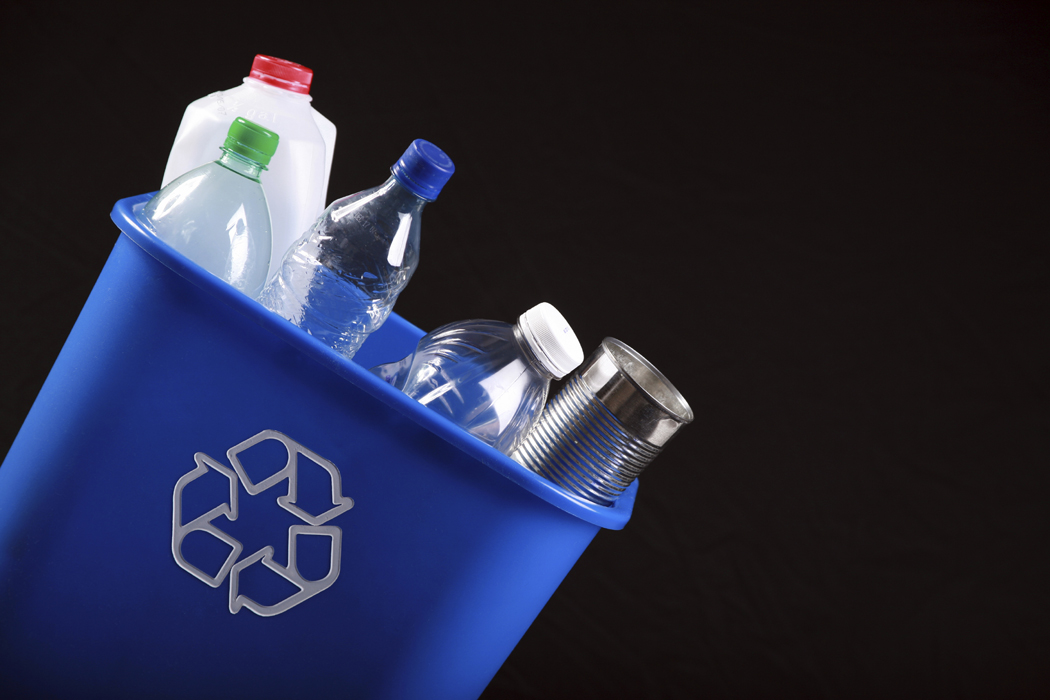 Matières plastiques
Arts plastiques  mf archen
Prolongement EDD année 2023

Arts et culture 31
D’une part, une démarche de rétablissement d'équilibres dynamiques entre l'environnement, le monde social, l'économie et la culture.
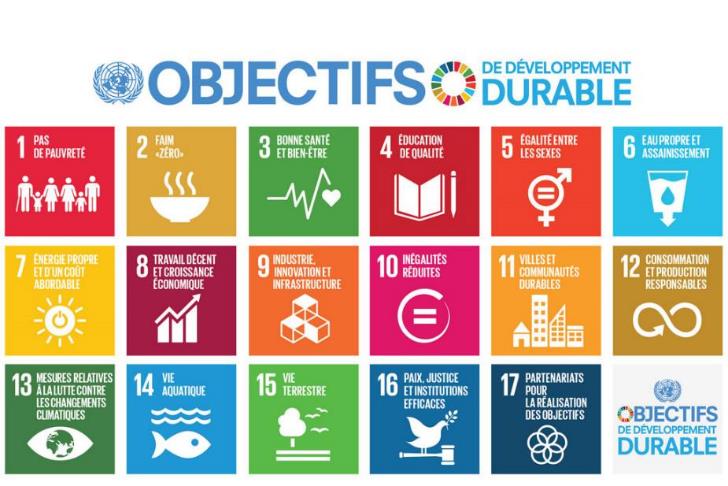 Les objectifs
D’autre part,
L'éducation artistique et culturelle à l'école répond à trois objectifs :
permettre à tous les élèves de se constituer une culture
      personnelle riche et cohérente tout au long de leur  
      parcours scolaire
développer et renforcer leur pratique artistique
permettre la rencontre des artistes et des œuvres, la 
      fréquentation de lieux culturels
Objectifs de l’éducation artistique et culturelle
À partir de La proposition:
Les réalisations doivent être élaborées en tirant parti de diverses qualités (matérielles, symboliques, sémantiques...) de plastiques usagés, tels que répandus sur terre.
Les enjeux ?
Concevoir l’enseignement des arts plastiques, c’est envisager un dispositif d’apprentissage permettant à l’élève de :
  explorer, expérimenter et produire  
  acquérir des compétences techniques, méthodologiques et comportementales 
   acquérir des connaissances   
  interroger le langage plastique  
  élargir ses références culturelles  
  développer son sens critique
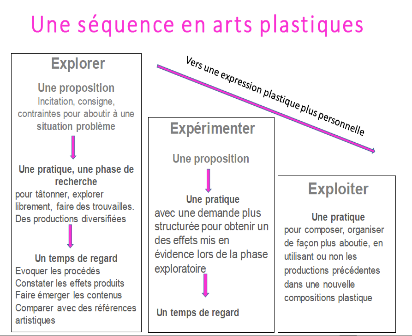 La démarche en arts plastiques
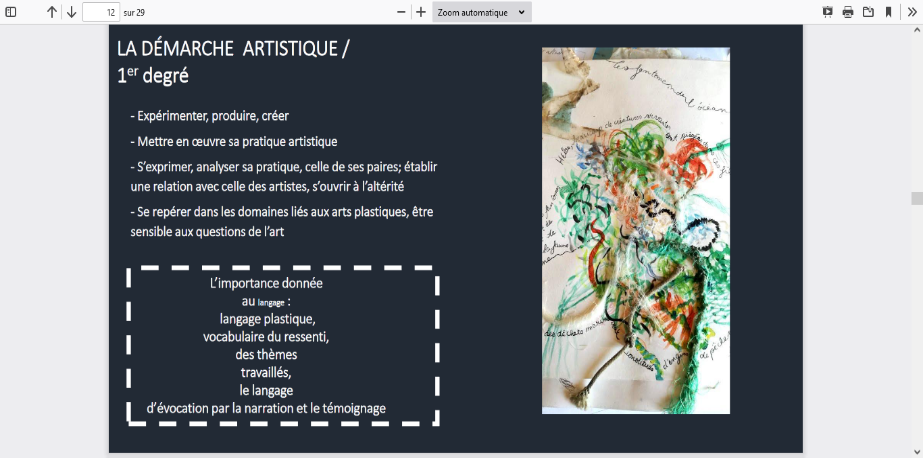 Pour cette formation, pour avoir quelques images communes,  petite immersion dans le monde de l’art…
Ce sont des images qui m’arrivent quand je pense aux créations d’artistes qui utilisent des matériaux de récupération.
Au fil de la vie, on visite des expositions, on lit des ouvrages ou des revues d’art, on voit des émissions consacrées à l’art…Les images s’enregistrent dans notre mémoire et nous pouvons les re-convoquer!
Ensuite, je vais chercher des informations et il en existe des milliers!
Je vous propose d’aller vers des sites comme:
-celui du centre Pompidou 
http://mediation.centrepompidou.fr/monoeil/monoeilexplore-fiche06.pdf
https://www.centrepompidou.fr/fr/recherche?terms=Plastique

-celui de https://perezartsplastiques.com/2015/09/19/le-plastique-dans-lart-contemporain/
Claire morgan
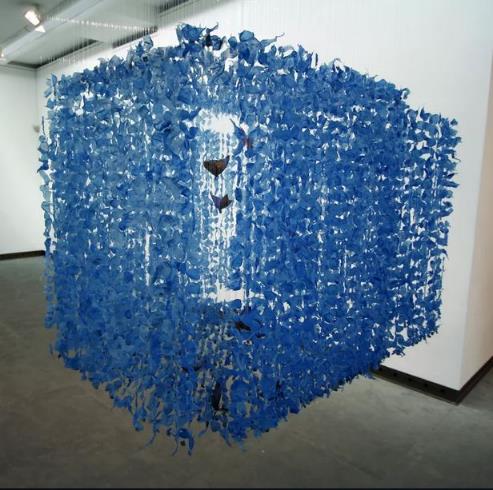 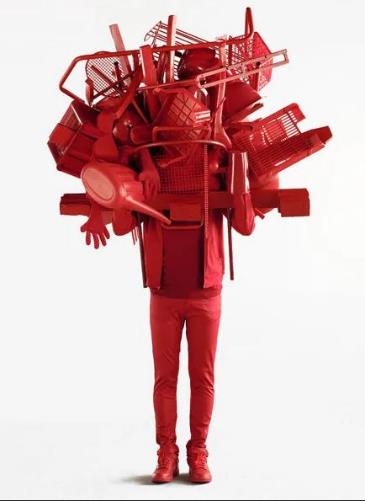 Daniel Firman nous présente une sculpture étonnante où l’homme n’a plus de visage. Recouvert d’objets en plastique, l’homme devient prisonnier de son invention.
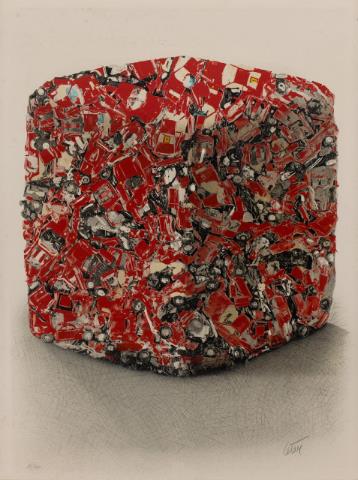 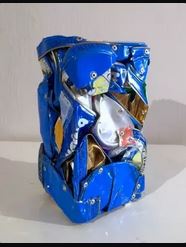 césar
Arman1982longtermparking
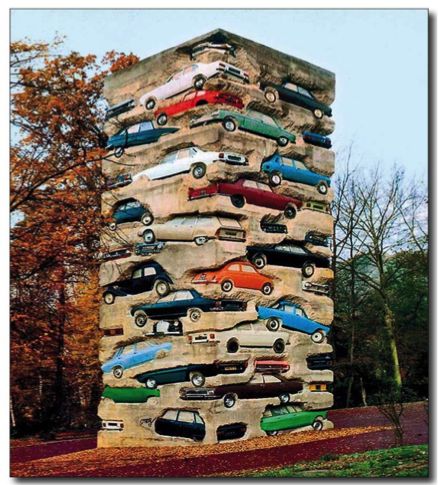 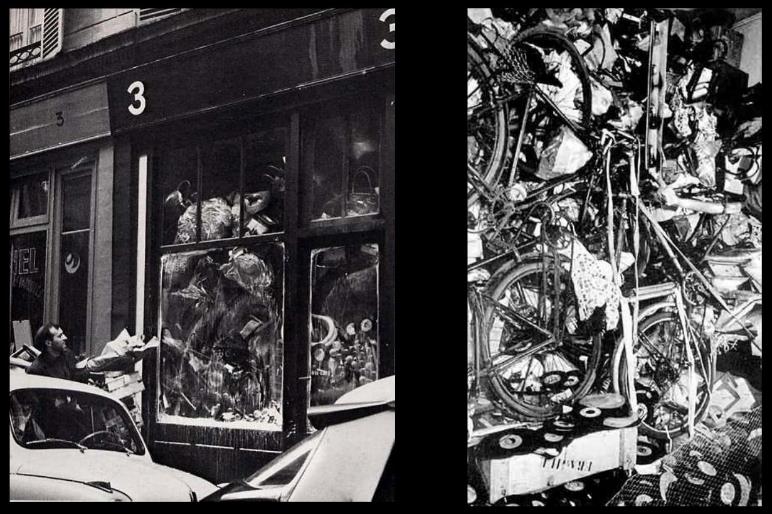 ARMAN
LE PLEIN 1960
Galerie Iris Clert
Exposition de plusieurs tonnes de déchets
Nam june paik
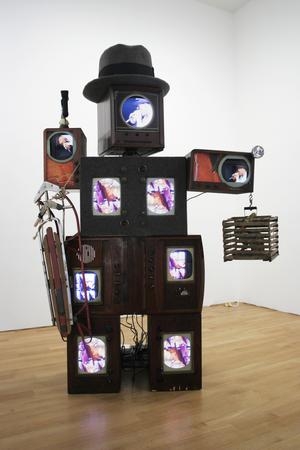 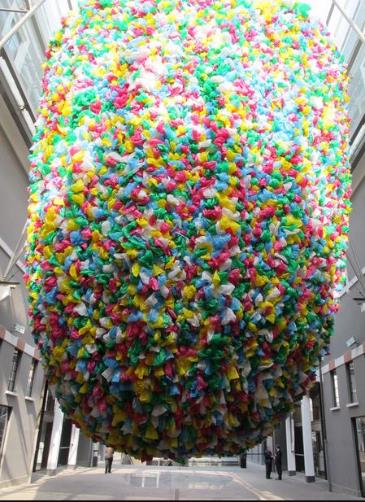 Pascale martine tayouest né en 1967 à Yaoundé (Cameroun). Il vit et travaille à Gand (Belgique).
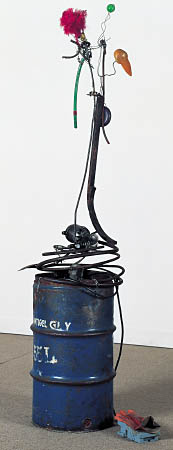 Tinguely
Tony Cragg privilégie le plastique parmi les rebuts de la société de consommation. Pour l'artiste, le plastique peut être vu de diverses manières : comme un déchet, comme une matière intéressante dans le contexte de l’art, comme une matière à la surprenante vitalité ou enfin comme une allégorie.En 1978, Tony Cragg montre pour la première fois à Paris, dans l’exposition JA-NA-PA, une pièce constituée de morceaux de plastique peints arrangés au sol. Sa première exposition solo se déroule en 1979.
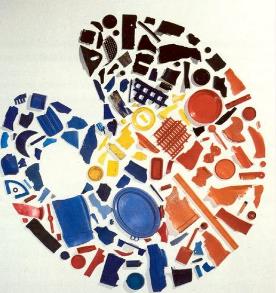 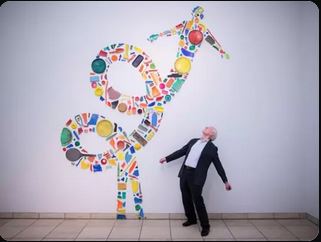 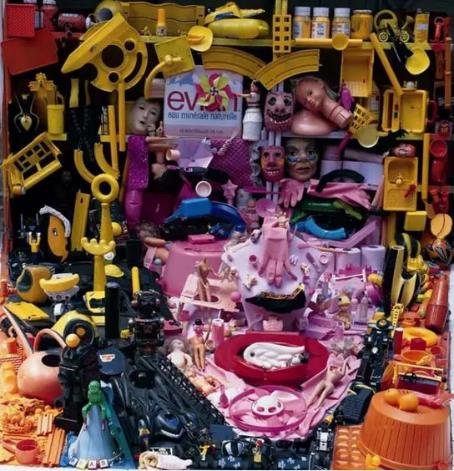 Bernard Pras
Jane Perkins
Artiste britannique
Reproduction d’oeuvres
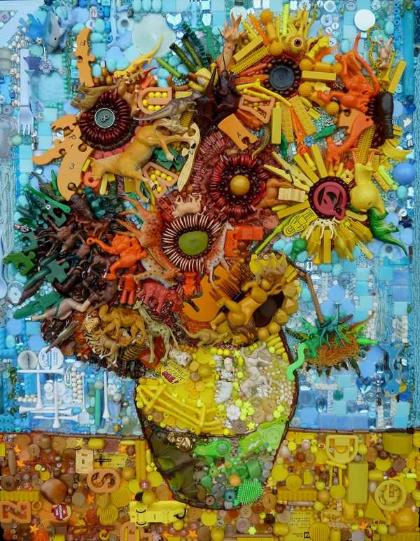 Le plastique: un déchet, un danger pour la flore et la faune 
terrestre
Ensuite je vais re-centrer sur la problématique
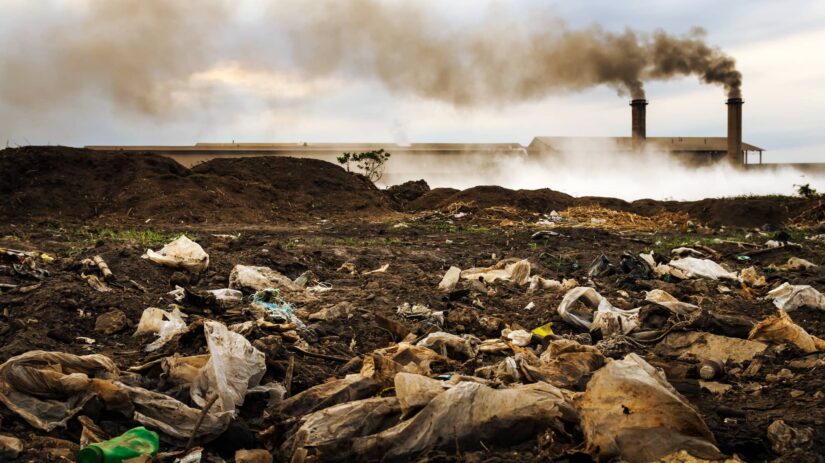 L’augmentation de la quantité de déchets dans les océans présente un impact environnemental et économique majeur. Les déchets marins ont un impact sur la biodiversité, car des organismespeuvent ingérer ces déchets ou se retrouver pris dedans, ce qui peut les tuer ou les empêcher de se reproduire. 







Nous devrions réduire au maximum l’utilisation du plastique et organiser des opérations de nettoyage des plages.Plus important encore, nous pouvons expliquer autour de nous à quel point la vie marine est importante et pourquoi nous devons la protéger.
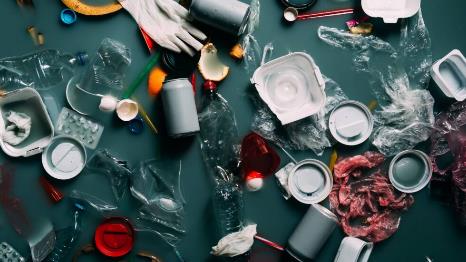 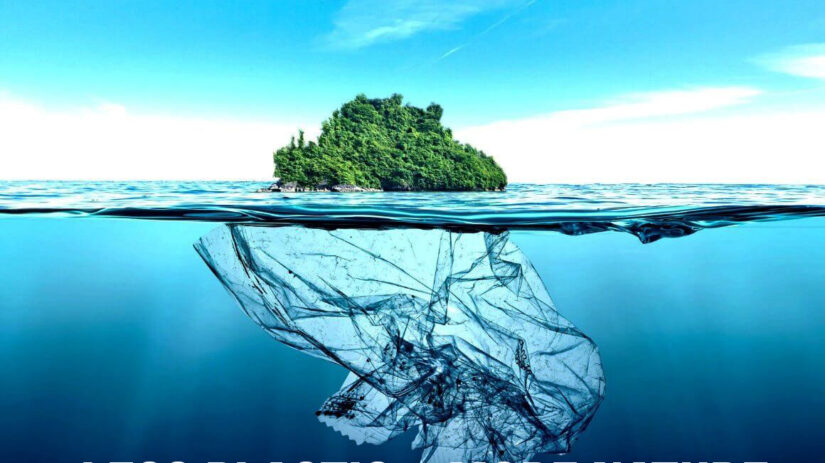 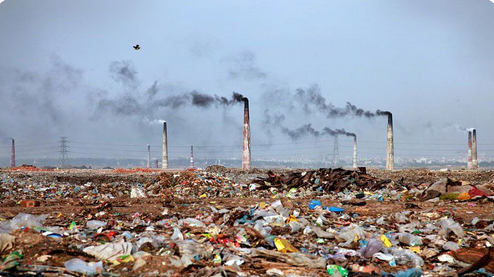 Cette photographie met en évidence l'impact des pollutions sur la faune marine, dont celles par les déchets comme, dans ce cas précis, la perte ou l'abandon de matériel de pêche. 
Aujourd'hui, la grande majorité (80%) de la pollution des océans par les déchets, les plastiques et les produits chimiques provient des terres. 
La pollution des fleuves, dont celle par les eaux usées des villes et de l'agriculture, se déverse dans la mer. 
Cette pollution menace les animaux marins.
Le danger pour tous les animaux
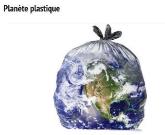 La planète plastiquehttps://www.youtube.com/watch?v=6wc_qHR7teE
On estimait en 2014 à 30 millions de tonnes, les pastiques qui, non recyclés et non incinérés, terminaient leur course dans la mer, formant ainsi un 7ème continent de 11 fois la superficie de l'Allemagne !
https://www.youtube.com/watch?v=-_BqJfelAkM
A quoi ça sert de trier ses déchets?
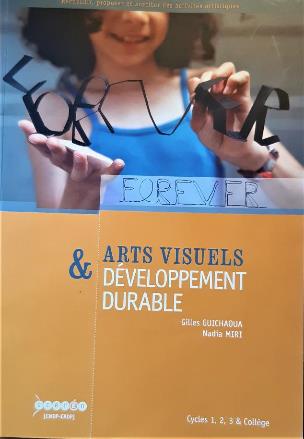 Un ouvrage très riche en références et propositions
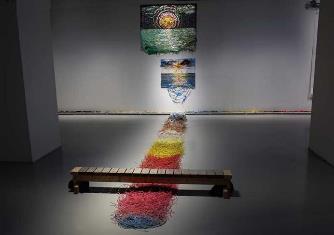 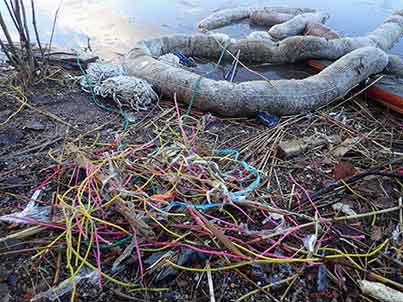 La plasticienne finlandaise Tuula Närhinen expose 'Océan plastique' à l'Institut finlandais à Paris du 11 février au 20 mars 2010.
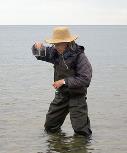 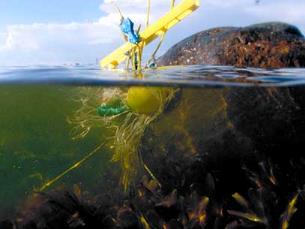 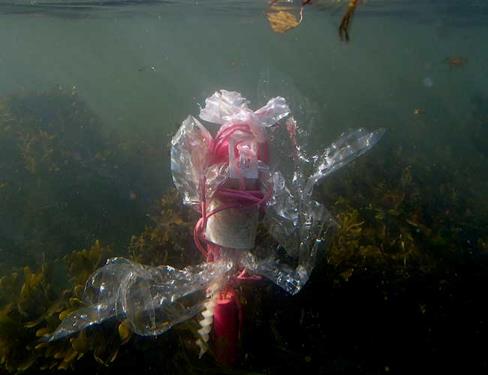 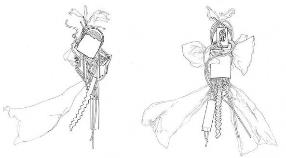 Alejandro Duran: paradoxe d’une nature sublimée par des déchets
Le photographe mexicain Alejandro Duran, face à la multiplication alarmante des déchets sur le littoral Sian Ka’an, au Mexique, a décidé de sensibiliser contre la pollution avec son projet Washed Up.L’idée : récolter les déchets qu’il trouve, les trier en fonction de leurs couleurs et les intégrer à ses photos. Et on peut vous dire qu’il y a de quoi faire.
Au final, et c’est ce qui est paradoxal, les photos sont sublimées par les déchets. Les couleurs se correspondent entre elles et les détritus sont carrément intégrés au paysage. Ils ont été récupérés dans 36 pays différents.
La finalité de son projet, au-delà de l’aspect esthétique qui fonctionne carrément, reste bien entendu de dénoncer l’augmentation constante du plastique dans nos mers. On se rend compte que même les espaces protégés, éloignés de toute forme de mondialisation, sont impactés par notre surconsommation et nous alertent sur notre capacité à dégrader la nature.
https://alejandroduran.com/
Alejandro Duran
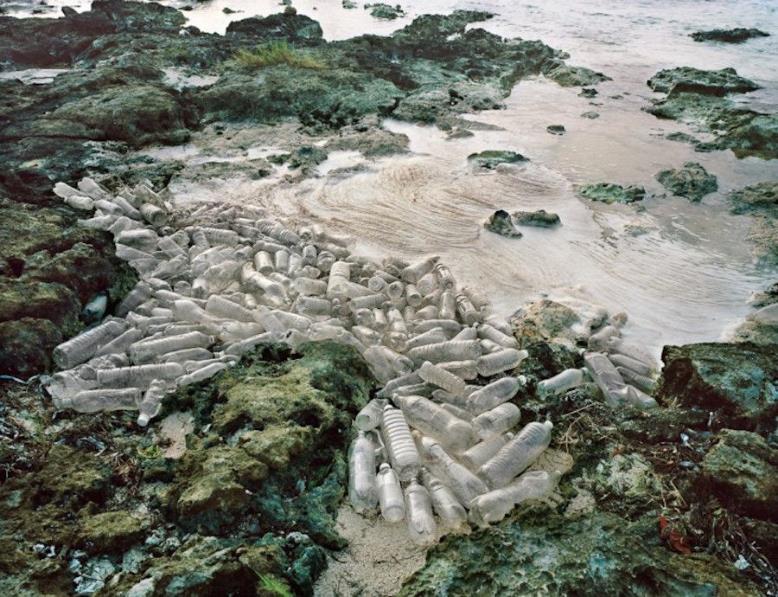 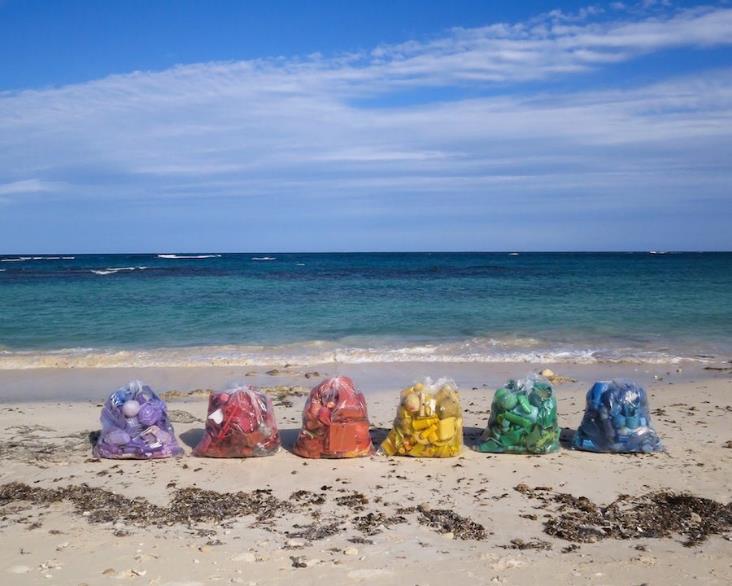 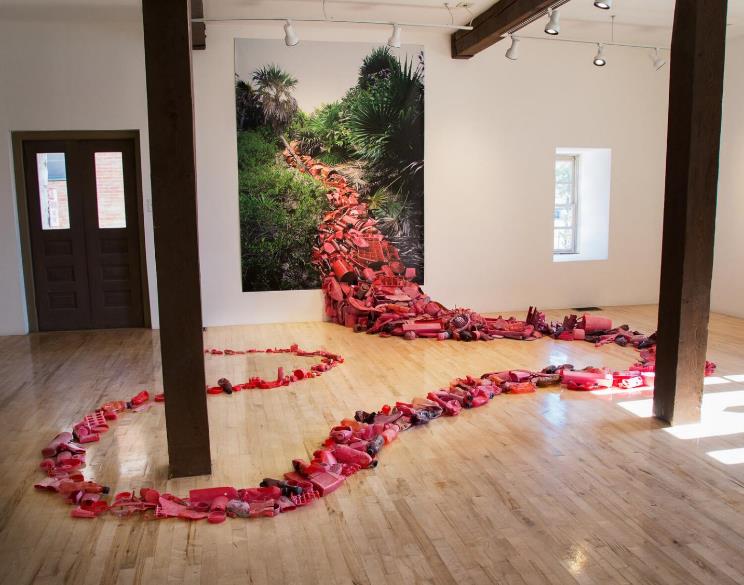 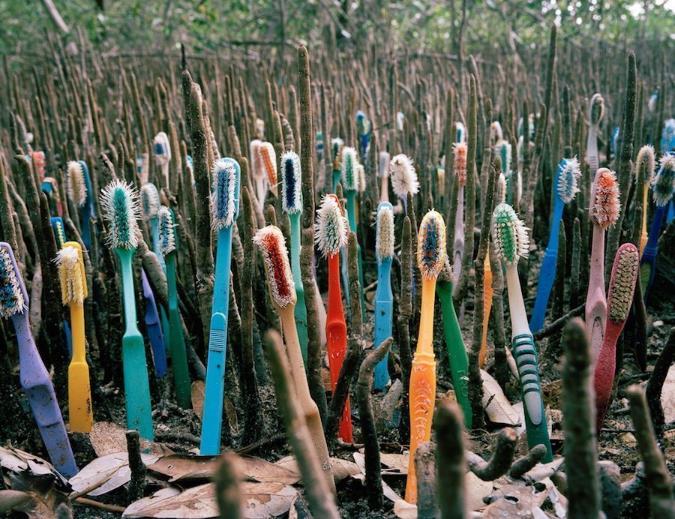 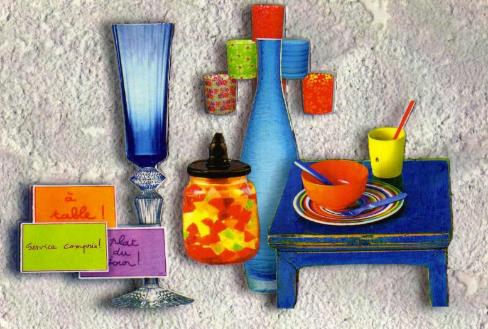 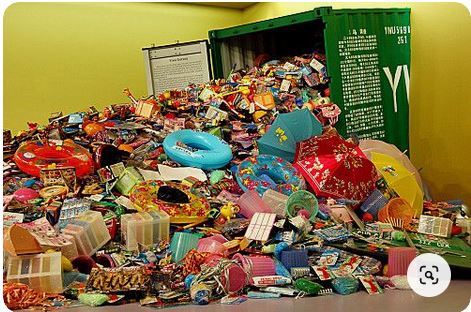 Lan Connacher
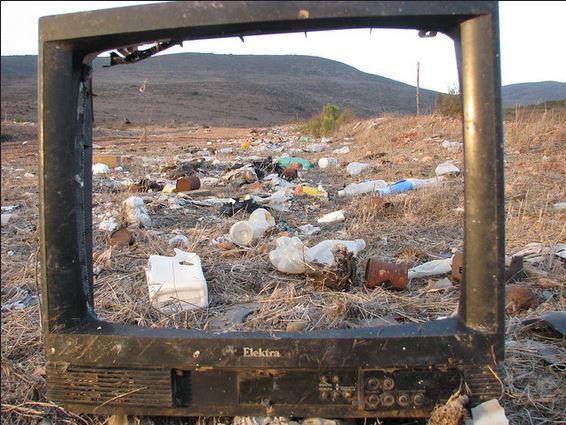 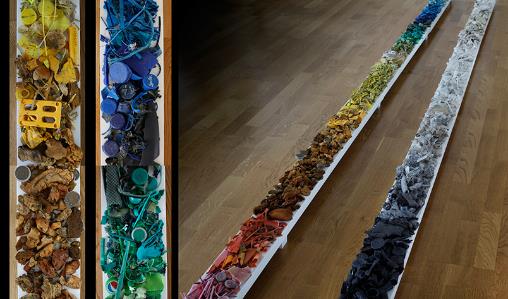 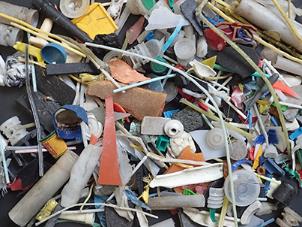 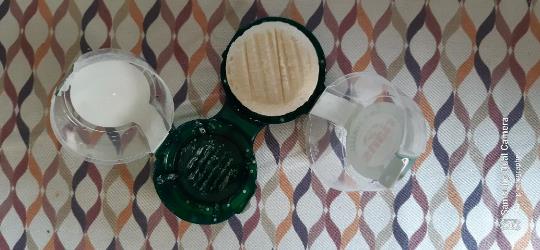 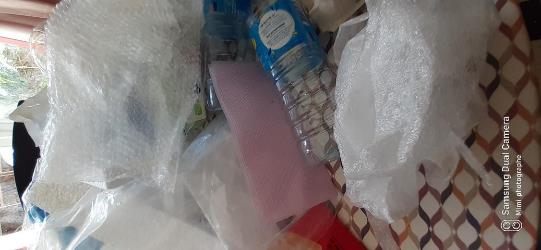 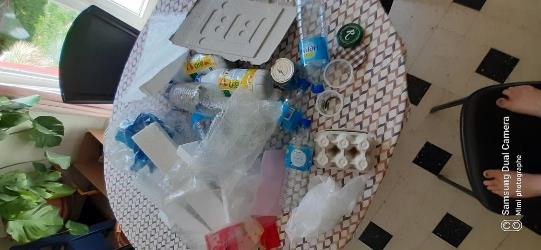 « On s’est rapidement retrouvés en présence des objets de notre consommation »
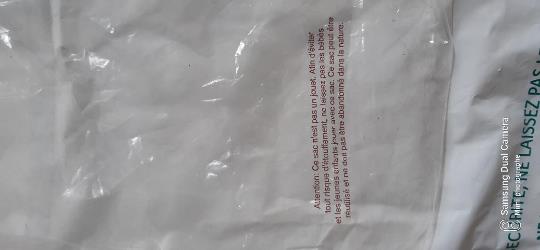 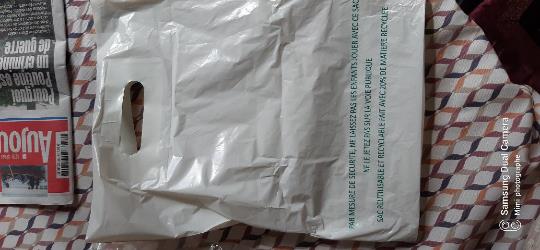 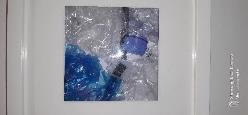 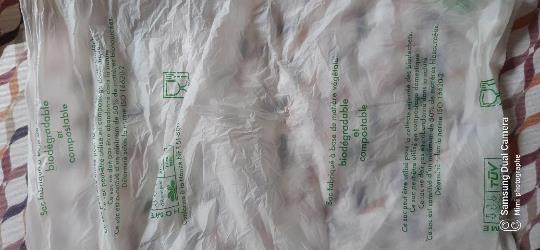 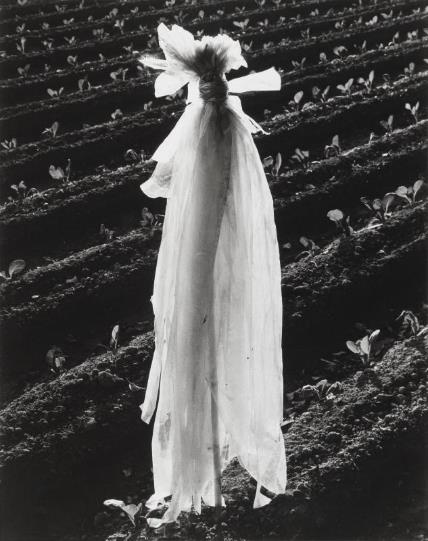 Propositions d’ateliers
Des haïkus
Des totems
Des installations
Des photographies, des photomontages
Des nuages de mots
https://www.nuagesdemots.fr/
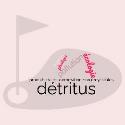 Fiche cadre d’une activité à décliner en séquence
Objectifs pédagogiques
Utiliser une technique d’expression artistique au moyen de l’utilisation de déchets dans une composition collective
Compétences travaillées 
Réaliser des productions artistiques de natures diverses
Coopérer dans un projet artistique
Connaître les caractéristiques d’objets fabriqués
Observer et analyser des œuvres ou des images
Identifier les principales familles de matériaux
matériel
Des déchets récupérés, des supports, des moyens de fixation (colle, scotch, ficelle
La proposition:
Les réalisations doivent être élaborées en tirant parti de diverses qualités(matérielles, symboliques, sémantiques...) de plastiques usagés, tels que répandus sur terre.
Le choix de la technique est laissé libre ainsi que les partis-pris plastiques, esthétiques,écologiques pour le traitement de la thématique Les productions peuvent être en deux dimensions (graphiques, picturales, photographiques, numériques) ou en volume (assemblages, modelages, installations...).
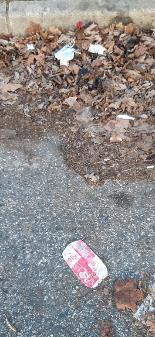 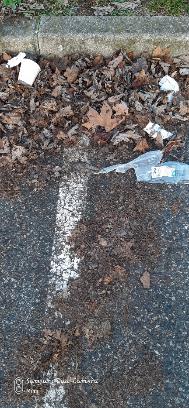 5 pas autour de moi
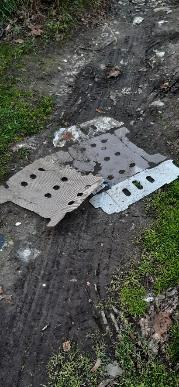 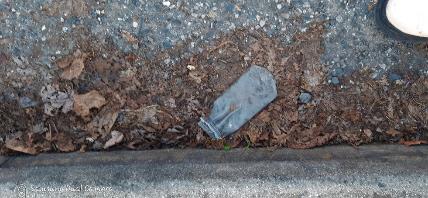 Petite balade en allant faire des courses
Je propose donc une balade photographique soit dans la cour de l’école soit dans une grande proximité (le long des grilles extérieures de l’école si les employés municipaux n’ont pas fraîchement nettoyé)
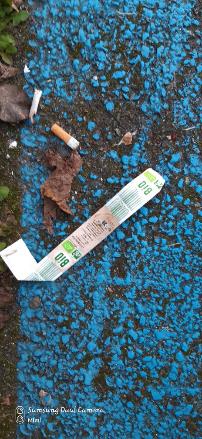 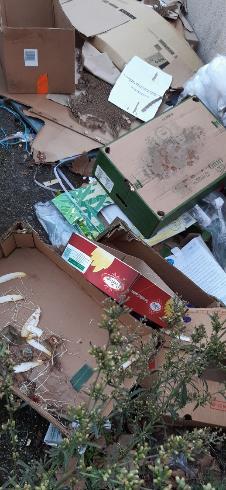 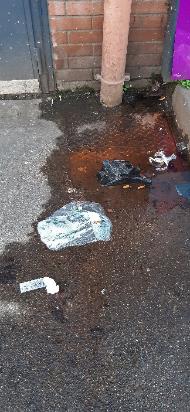 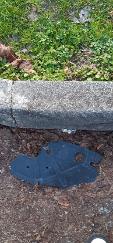 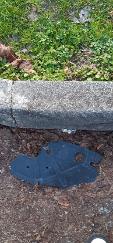 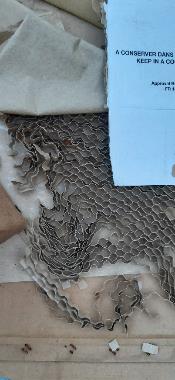 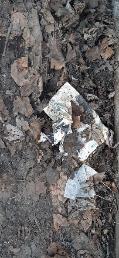 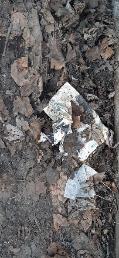 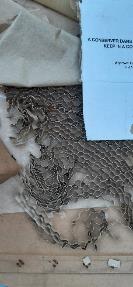 Visionner les photographies
Nommer les « objets » et les couleurs.
Imprimer format carte postale en couleur
Composer un pêle-mêle de ces cartes postales
Au retour en classe
Comment glisse-t-on du trier au jeter ?
Nos amies les poubelles vertes  et les poubelles bleues
Organiser une récupération d’objets de pollution terrestre
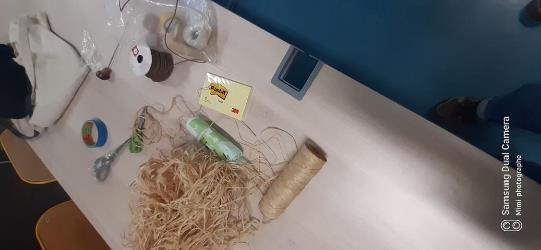 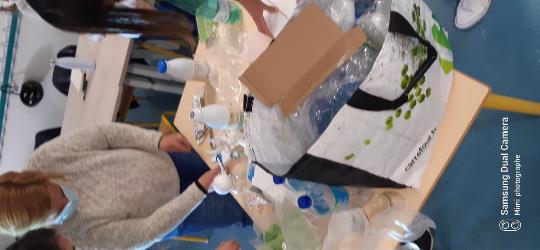 Les outils
L’atelier objets de récupération
La question du projet « dessin préparatoire » pour matérialiser l’intention ou se laisser guider par les matériaux choisis pour la production plastique.
Préparer par le dessin le projet de composition
Sélectionner les éléments qui entrent dans la composition
Discuter, évaluer les systèmes d’assemblage, préparer  les outils, les matériaux.
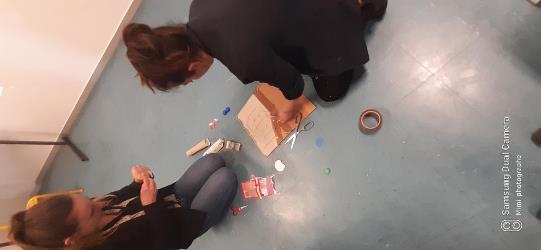 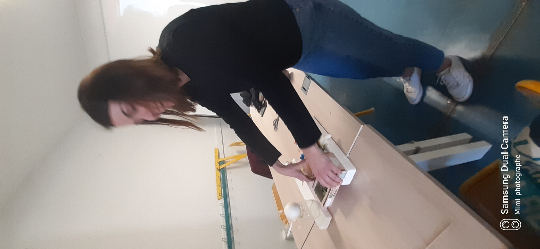 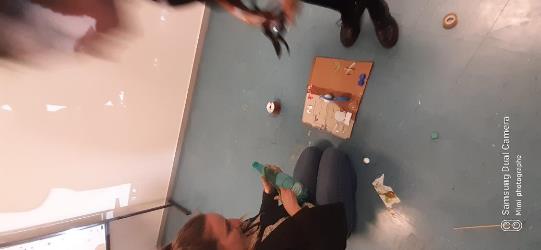 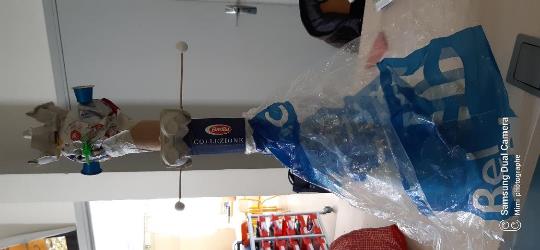 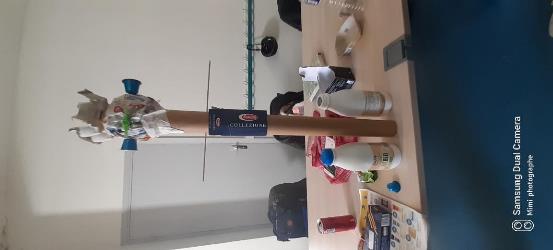 Présenter l’installation
En parler comme ferait un une médiateur-trice dans un musée, devant une œuvre.
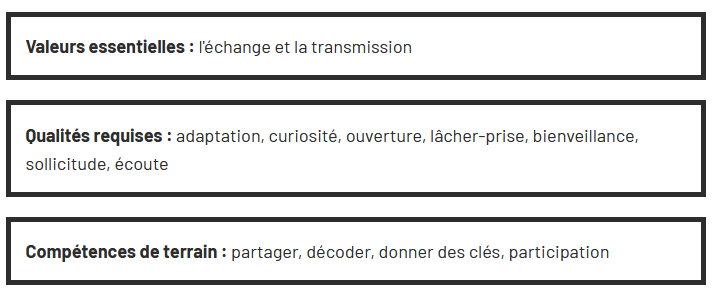 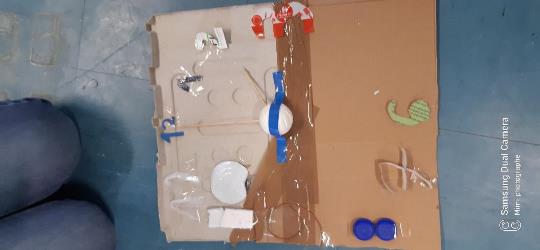 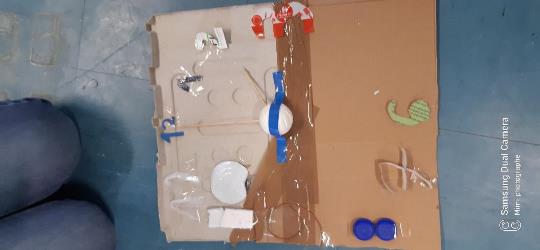 Remettre les pendules à l’heure!
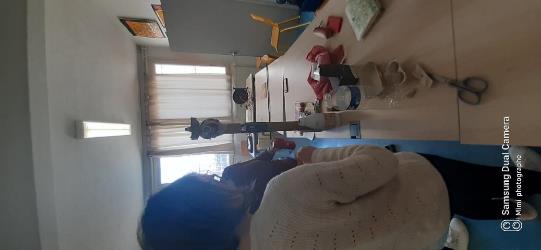 Ateliers et productions du 8 février à Bouloc
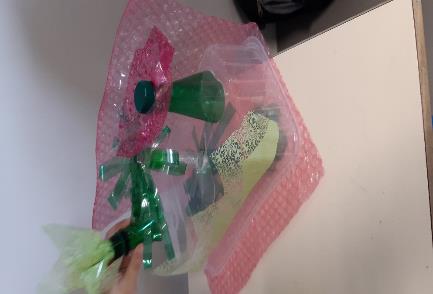 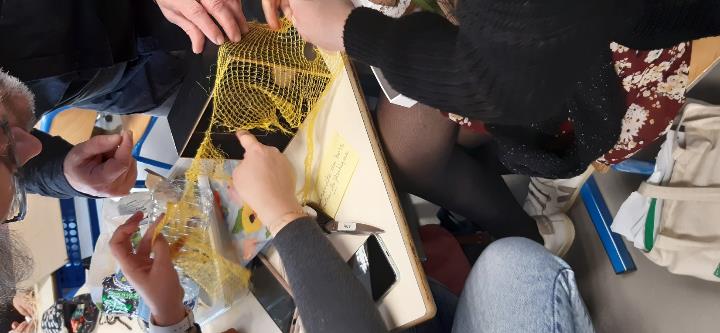 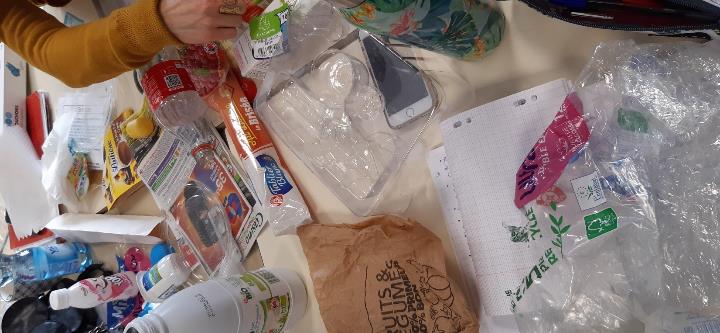 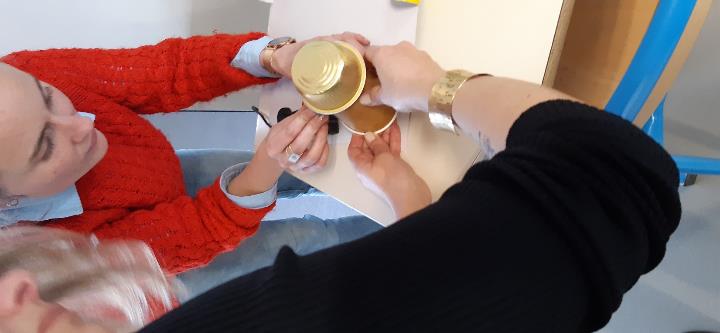 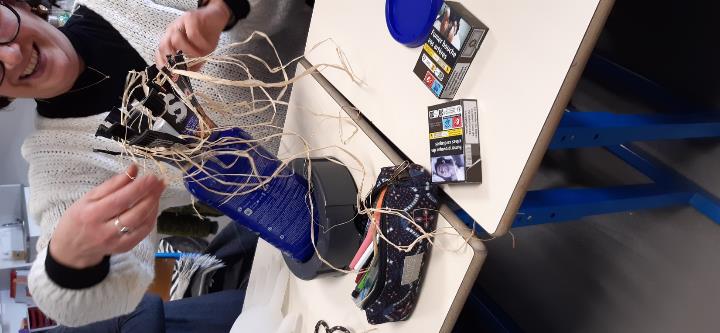 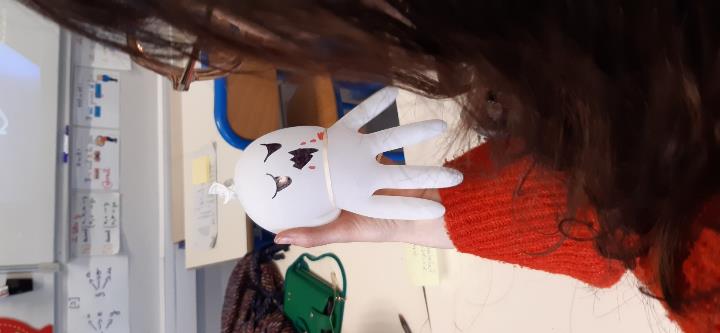 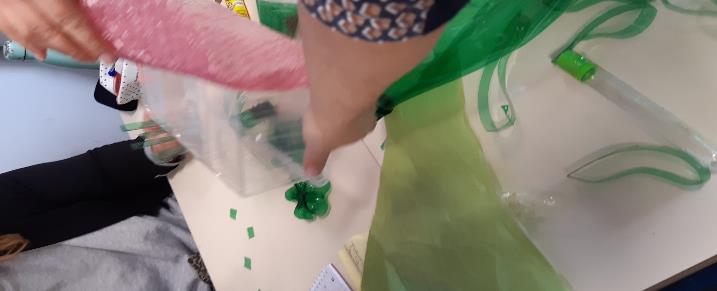 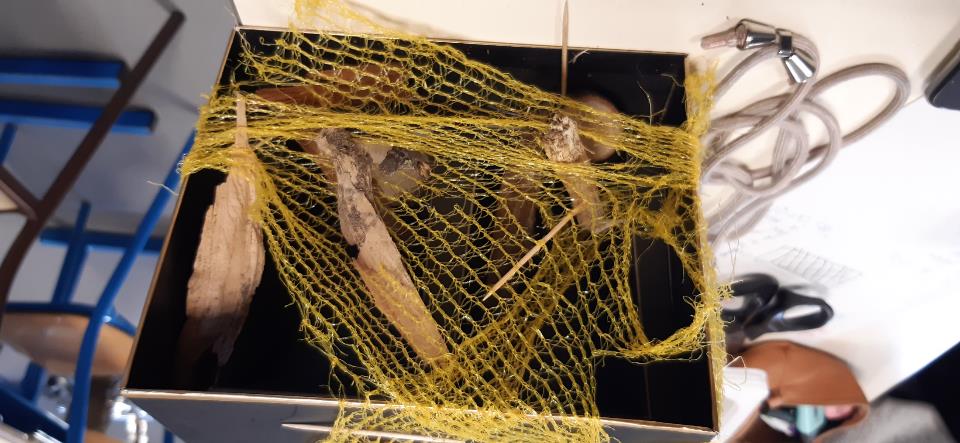 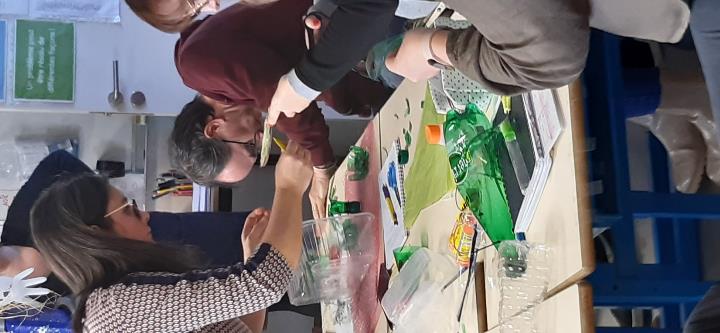 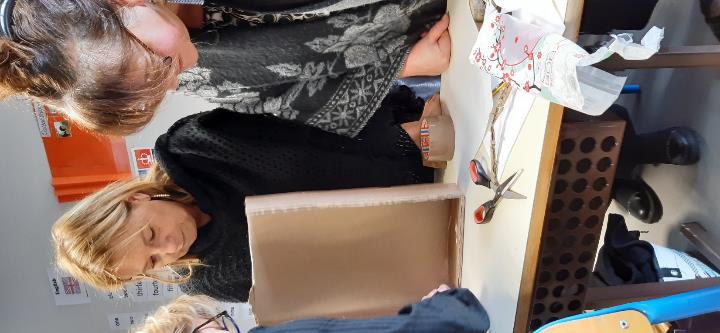 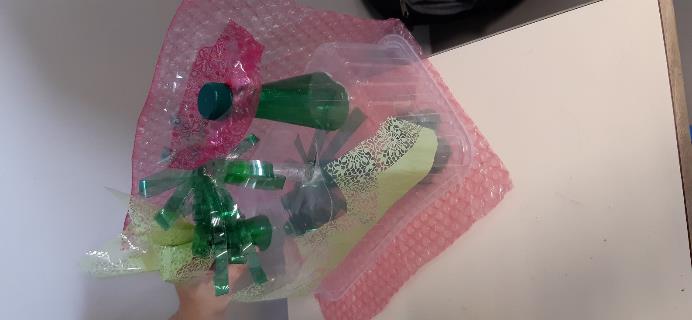 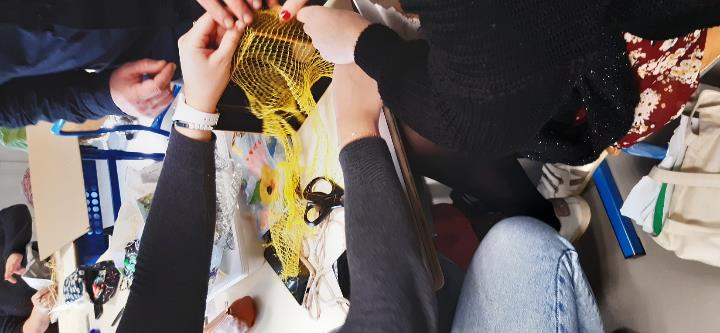 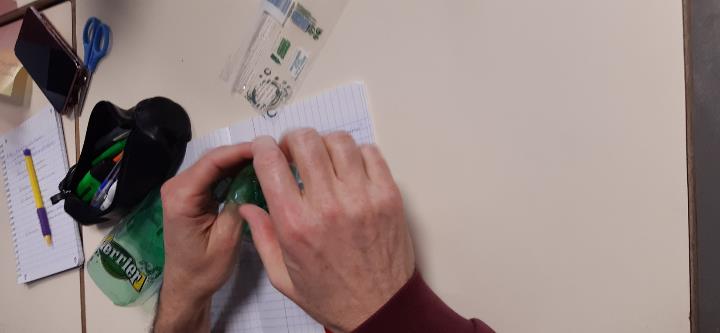 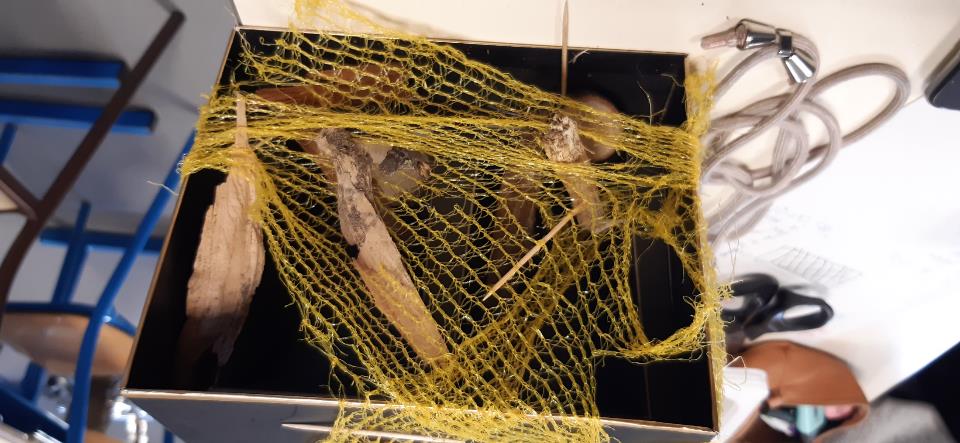 Le temps de l’exposition
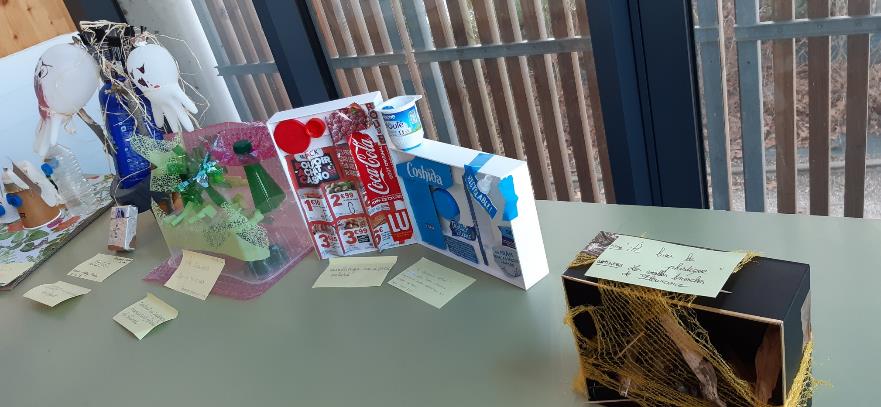 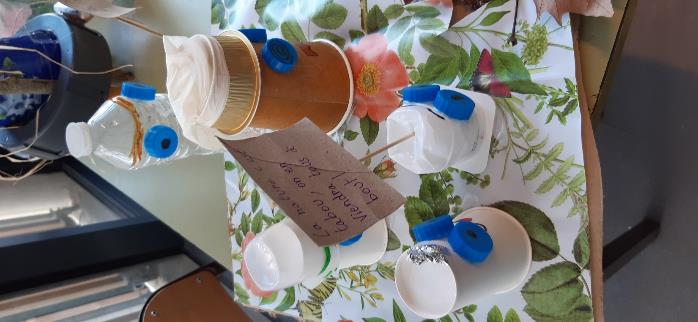 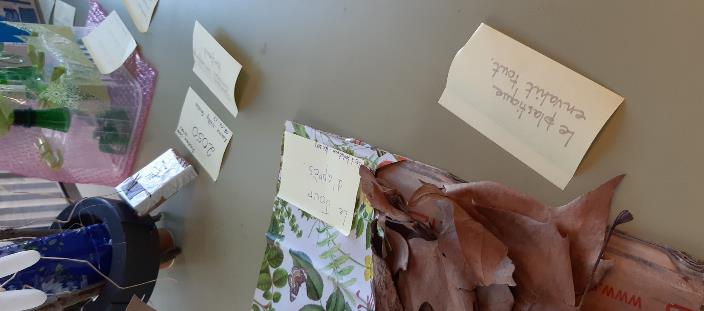 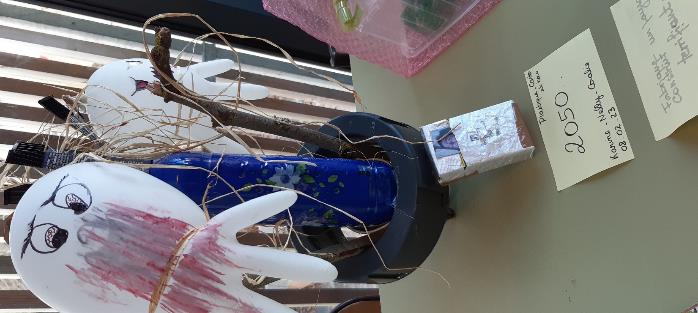 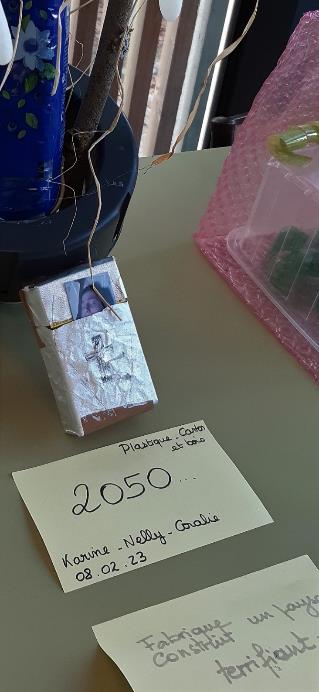 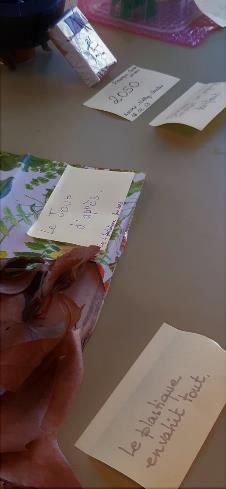 Les consignes qui ont déclenché les productions
Merci à toutes et à tous pour cette belle animation
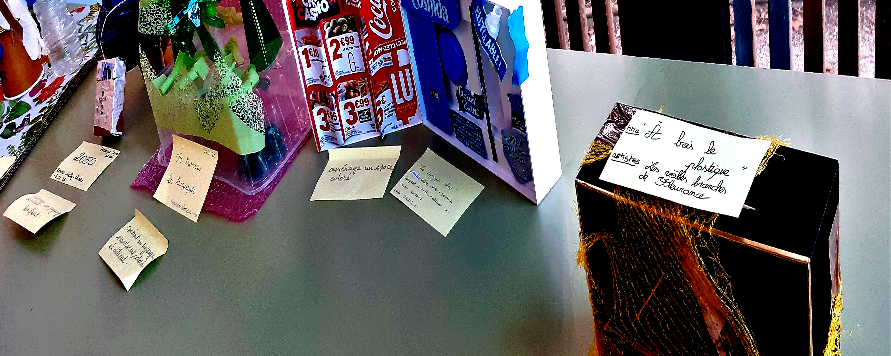